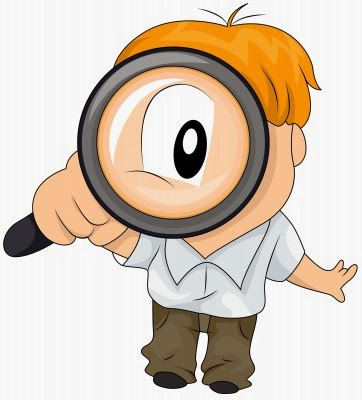 JUEGO DE PISTAS PARA NIÑOS Y NIÑAS
Estimadas familias:
La siguiente actividad está destinada a fomentar el lenguaje de una manera entretenida. Diseñada para trabajar en familia.Debe existir un moderador que lea las pistas. Quien adivina gana un punto. Quien adivine más, gana. ¡A jugar!

                                                    Atte. Tía Pía
Fonoaudióloga
¡ A JUGAR!
En este cuadro deben anotar el integrante que ha adivinado
Ganador
Ganador
Ganador
Ganador
Ganador
Ganador
Ganador
Ganador
Ganador
Ganador
Ganador
Ganador
Ganador
Ganador
Ganador
¡Espero lo hayan disfrutado!
pia.cerda.pineiro@Gmail.com